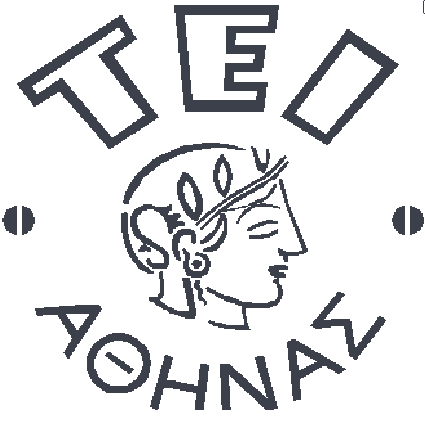 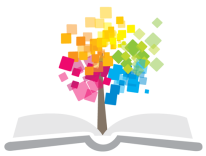 Ανοικτά Ακαδημαϊκά Μαθήματα στο ΤΕΙ Αθήνας
Μελάνια και επικαλυπτικά (Ε)
Ενότητα 6: Εκτίμηση των αντοχών εκτυπωμένων μελανιών σε χημικούς παράγοντες – διαλύτες

Δρ. Σταματίνα Θεοχάρη Καθηγήτρια Εφαρμογών
Τμήμα Γραφιστικής/Κατεύθυνση Τεχνολογίας Γραφικών Τεχνών
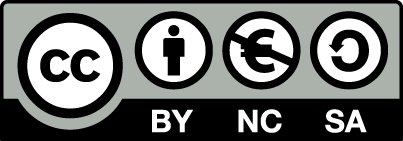 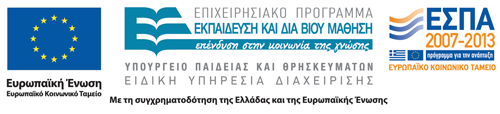 Στόχος ενότητας
Στόχος της ενότητας είναι η εξάσκηση των σπουδαστών στην εκτίμηση των αντοχών εκτυπωμένων μελανιών όταν εκτεθούν σε χημικούς παράγοντες και συγκεκριμένα σε διαλύτες (όπως νερό, αιθυλική αλκοόλη, ακετόνη, βενζίνη, κτλ).
1
Η μέθοδος ελέγχου
Η μέθοδος ελέγχου έχει εφαρμογή σε όλα τα υποστρώματα εκτύπωσης, όπως χαρτί, χαρτόνι, μέταλλα, (λεπτά φύλλα και πλάκες) και πλαστικά υλικά και με όλες τις εκτυπωτικές μεθόδους, δηλαδή τυπογραφία, λιθογραφία (όφσετ), φλεξογραφία και βαθυτυπία.
Ένα εκτυπωμένο υπόστρωμα θεωρείται ότι είναι ανθεκτικό στο νερό και τους λοιπούς διαλύτες, εφ' όσον κατά τις συνθήκες ελέγχου το υπόστρωμα δεν έχει υποστεί καμία μεταβολή και η μεταφορά χρώματος είναι κάτω από τη βαθμίδα 4 της «γκρι» κλίμακας.
2
Η «γκρι» κλίμακα
Η σύγκριση των δοκιμίων γίνεται υποκειμενικά, με την χρήση της πρότυπης «γκρι» κλίμακας ως εξής: 
Η (χάρτινη) «γκρι» κλίμακα φέρει 5 ζεύγη ταινιών με διαφορά τόνου μεταξύ τους, με βαθμολόγησή τους από 1 (μεγάλη αντίθεση – διαφορά των δυο γκρι ταινιών, μικρή σταθερότητα) έως 5 (καμιά διαφορά, απόλυτη σταθερότητα). Για δείγματα που αποτιμώνται μεταξύ των δυο βαθμίδων της κλίμακας, η σταθερότητα είναι ενδιάμεση αυτών (για παράδειγμα 3-4).
3
Όργανα / Υλικά
Δείγμα τυπωμένου μελανιού σε χαρτί και δείγμα ελέγχου
Διαλύτες: απιονισμένο νερό, αιθανόλη, ακετόνη, βενζίνη
Διηθητικό χαρτί με λεία και μαλακή επιφάνεια
Γυάλινα πλακίδια  
Κλίμακα gray-scale για εκτίμηση της μεταφοράς χρώματος.
4
Πειραματική διαδικασία
Τοποθετούμε το δοκίμιο μας διαστάσεων 20 mm * 50 mm ανάμεσα σε δυο διηθητικά χαρτιά διαποτισμένα με τον εξεταζόμενο διαλύτη και στη συνέχεια μεταφέρουμε μεταξύ δύο γυάλινων πλακιδίων. Το σύνολο συμπιέζεται κάτω από βάρος 1 kg σε θερμοκρασία δωματίου (200 ±20C), σε ατμόσφαιρα κορεσμένη από υδρατμούς, για 24 ώρες. 
Αφού ολοκληρώσουμε την παραπάνω διαδικασία, διαχωρίζουμε το δοκίμιο από τα διηθητικά χαρτιά και τα στεγνώνουμε εάν χρειάζεται σε θερμοστατούμενο φούρνο στους 40 0C για 10 λεπτά, και στη συνέχεια κάνουμε την εκτίμηση των αποτελεσμάτων.
5
Εκτίμηση των αποτελεσμάτων
Εξετάζουμε αν υπάρχει οποιαδήποτε μεταβολή στο χρώμα του δοκιμίου σε σχέση με το αρχικό δείγμα (δείγμα ελέγχου) ή μεταφορά χρώματος πάνω στο διηθητικό χαρτί (θεωρείται ότι έχει συμβεί μεταφορά, εάν η διαφορά φθάσει το 4 της κλίμακας). 
Καταγράφουμε τις παρατηρήσεις μας σε πίνακα αποτελεσμάτων.
6
Πίνακας αποτελεσμάτων
7
Σχόλια – συμπεράσματα
Τα δοκίμια που εξετάστηκαν, τα διηθητικά χαρτιά, καθώς και το δείγμα ελέγχου επικολλώνται στην έκθεση εργασίας και καταγράφονται παρατηρήσεις και σχόλια.
8
Βιβλιογραφία
Σημειώσεις για το εργαστήριο «Μελάνια», Στ. Θεοχάρη, Σ.Γ.Τ.Κ.Σ., ΤΕΙ Αθήνας, 2008.
Μελάνια και καλυπτικά εκτυπώσεων, Thompson, B, Εκδ. ΙΩΝ, 1998.
Μελάνια Εκτυπώσεων, Todd R., Εκδ. ΙΩΝ, 1999.
Εργαστηριακές ασκήσεις Υλικών ΙΙ, Σ.Γ.Τ.Κ.Σ., Τ.Ε.Ι. Αθήνας, Ειρ. Στρατή, Αθήνα 1997.
Σημειώσεις Μελάνια – Φωτοευαπαθείς ενώσεις, Π. Παπαδάκου, ΤΕΙ Αθήνας, 2007.
9
Τέλος Ενότητας
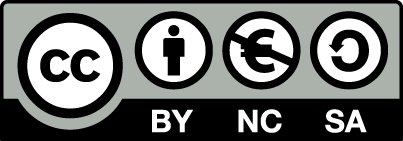 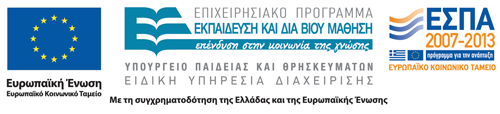 Σημειώματα
Σημείωμα Αναφοράς
Copyright Τεχνολογικό Εκπαιδευτικό Ίδρυμα Αθήνας, Σταματίνα Θεοχάρη 2014. Σταματίνα Θεοχάρη. «Μελάνια και επικαλυπτικά (Ε). Ενότητα 6: Εκτίμηση των αντοχών εκτυπωμένων μελανιών σε χημικούς παράγοντες – διαλύτες». Έκδοση: 1.0. Αθήνα 2014. Διαθέσιμο από τη δικτυακή διεύθυνση: ocp.teiath.gr.
Σημείωμα Αδειοδότησης
Το παρόν υλικό διατίθεται με τους όρους της άδειας χρήσης Creative Commons Αναφορά, Μη Εμπορική Χρήση Παρόμοια Διανομή 4.0 [1] ή μεταγενέστερη, Διεθνής Έκδοση.   Εξαιρούνται τα αυτοτελή έργα τρίτων π.χ. φωτογραφίες, διαγράμματα κ.λ.π., τα οποία εμπεριέχονται σε αυτό. Οι όροι χρήσης των έργων τρίτων επεξηγούνται στη διαφάνεια  «Επεξήγηση όρων χρήσης έργων τρίτων». 
Τα έργα για τα οποία έχει ζητηθεί άδεια  αναφέρονται στο «Σημείωμα  Χρήσης Έργων Τρίτων».
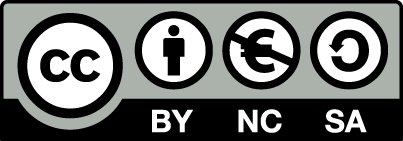 [1] http://creativecommons.org/licenses/by-nc-sa/4.0/ 
Ως Μη Εμπορική ορίζεται η χρήση:
που δεν περιλαμβάνει άμεσο ή έμμεσο οικονομικό όφελος από την χρήση του έργου, για το διανομέα του έργου και αδειοδόχο
που δεν περιλαμβάνει οικονομική συναλλαγή ως προϋπόθεση για τη χρήση ή πρόσβαση στο έργο
που δεν προσπορίζει στο διανομέα του έργου και αδειοδόχο έμμεσο οικονομικό όφελος (π.χ. διαφημίσεις) από την προβολή του έργου σε διαδικτυακό τόπο
Ο δικαιούχος μπορεί να παρέχει στον αδειοδόχο ξεχωριστή άδεια να χρησιμοποιεί το έργο για εμπορική χρήση, εφόσον αυτό του ζητηθεί.
Επεξήγηση όρων χρήσης έργων τρίτων
Δεν επιτρέπεται η επαναχρησιμοποίηση του έργου, παρά μόνο εάν ζητηθεί εκ νέου άδεια από το δημιουργό.
©
διαθέσιμο με άδεια CC-BY
Επιτρέπεται η επαναχρησιμοποίηση του έργου και η δημιουργία παραγώγων αυτού με απλή αναφορά του δημιουργού.
διαθέσιμο με άδεια CC-BY-SA
Επιτρέπεται η επαναχρησιμοποίηση του έργου με αναφορά του δημιουργού, και διάθεση του έργου ή του παράγωγου αυτού με την ίδια άδεια.
διαθέσιμο με άδεια CC-BY-ND
Επιτρέπεται η επαναχρησιμοποίηση του έργου με αναφορά του δημιουργού. 
Δεν επιτρέπεται η δημιουργία παραγώγων του έργου.
διαθέσιμο με άδεια CC-BY-NC
Επιτρέπεται η επαναχρησιμοποίηση του έργου με αναφορά του δημιουργού. 
Δεν επιτρέπεται η εμπορική χρήση του έργου.
Επιτρέπεται η επαναχρησιμοποίηση του έργου με αναφορά του δημιουργού
και διάθεση του έργου ή του παράγωγου αυτού με την ίδια άδεια.
Δεν επιτρέπεται η εμπορική χρήση του έργου.
διαθέσιμο με άδεια CC-BY-NC-SA
διαθέσιμο με άδεια CC-BY-NC-ND
Επιτρέπεται η επαναχρησιμοποίηση του έργου με αναφορά του δημιουργού.
Δεν επιτρέπεται η εμπορική χρήση του έργου και η δημιουργία παραγώγων του.
διαθέσιμο με άδεια 
CC0 Public Domain
Επιτρέπεται η επαναχρησιμοποίηση του έργου, η δημιουργία παραγώγων αυτού και η εμπορική του χρήση, χωρίς αναφορά του δημιουργού.
Επιτρέπεται η επαναχρησιμοποίηση του έργου, η δημιουργία παραγώγων αυτού και η εμπορική του χρήση, χωρίς αναφορά του δημιουργού.
διαθέσιμο ως κοινό κτήμα
χωρίς σήμανση
Συνήθως δεν επιτρέπεται η επαναχρησιμοποίηση του έργου.
Διατήρηση Σημειωμάτων
Οποιαδήποτε αναπαραγωγή ή διασκευή του υλικού θα πρέπει να συμπεριλαμβάνει:
το Σημείωμα Αναφοράς
το Σημείωμα Αδειοδότησης
τη δήλωση Διατήρησης Σημειωμάτων
το Σημείωμα Χρήσης Έργων Τρίτων (εφόσον υπάρχει)
μαζί με τους συνοδευόμενους υπερσυνδέσμους.
Χρηματοδότηση
Το παρόν εκπαιδευτικό υλικό έχει αναπτυχθεί στo πλαίσιo του εκπαιδευτικού έργου του διδάσκοντα.
Το έργο «Ανοικτά Ακαδημαϊκά Μαθήματα στο ΤΕΙ Αθηνών» έχει χρηματοδοτήσει μόνο την αναδιαμόρφωση του εκπαιδευτικού υλικού. 
Το έργο υλοποιείται στο πλαίσιο του Επιχειρησιακού Προγράμματος «Εκπαίδευση και Δια Βίου Μάθηση» και συγχρηματοδοτείται από την Ευρωπαϊκή Ένωση (Ευρωπαϊκό Κοινωνικό Ταμείο) και από εθνικούς πόρους.
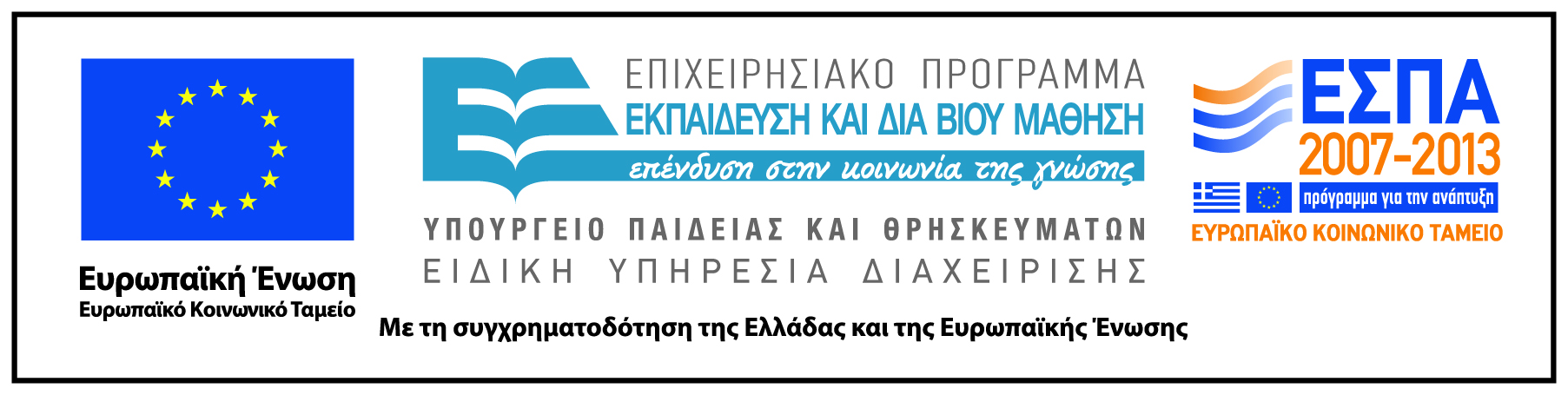